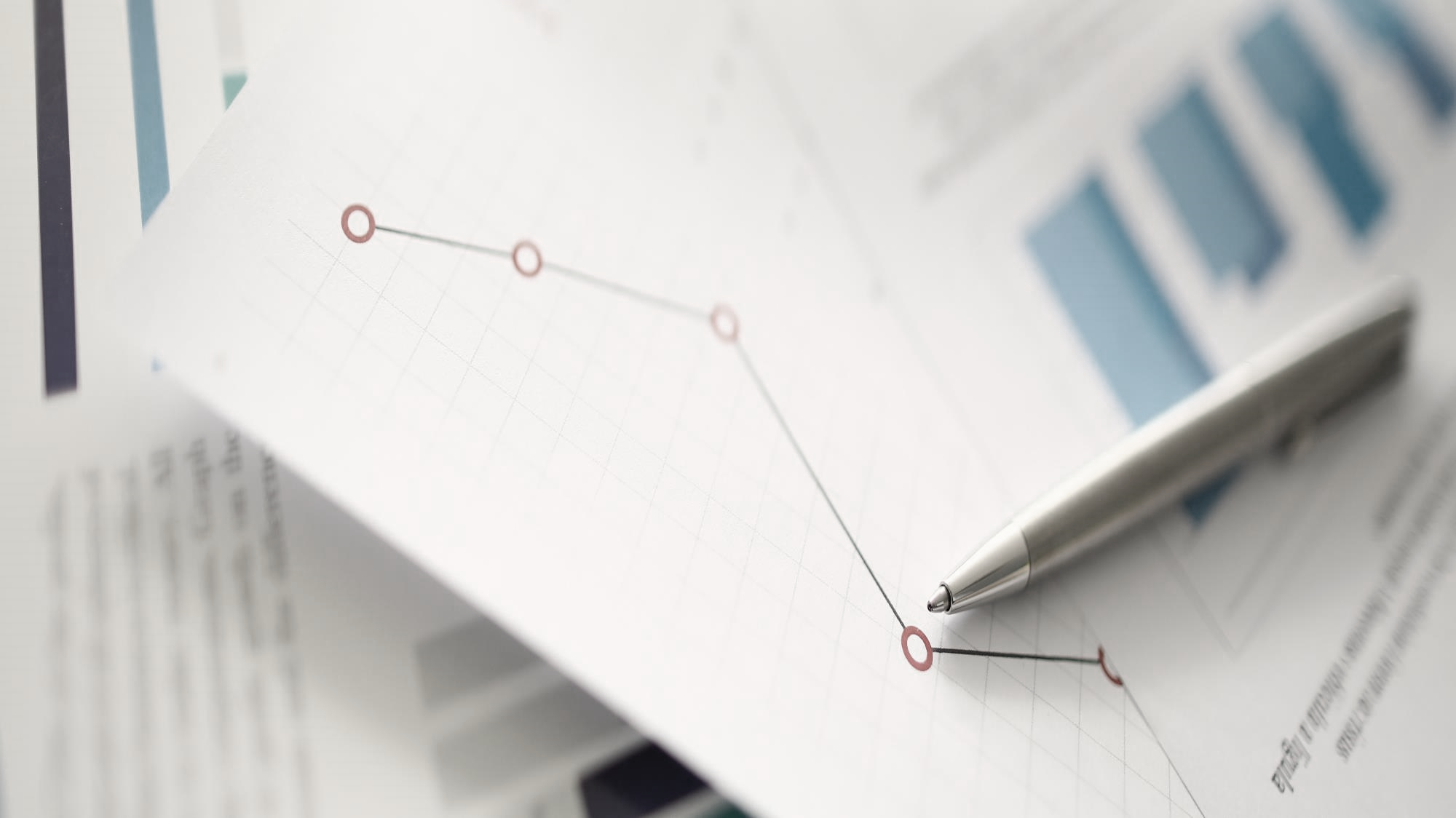 PLAN DE ACCIÓN DE CONTINUIDAD DE LOS SERVICIOS JUDICIALES PARA EL ALINEAMIENTO ESTRATÉGICO DE LAS ESTRATEGIAS DESARROLLADAS COMO RESPUESTA A LOS EFECTOS DE LA 
EMERGENCIA NACIONAL COVID-19

Oficio 1481-PLA-PE-2020
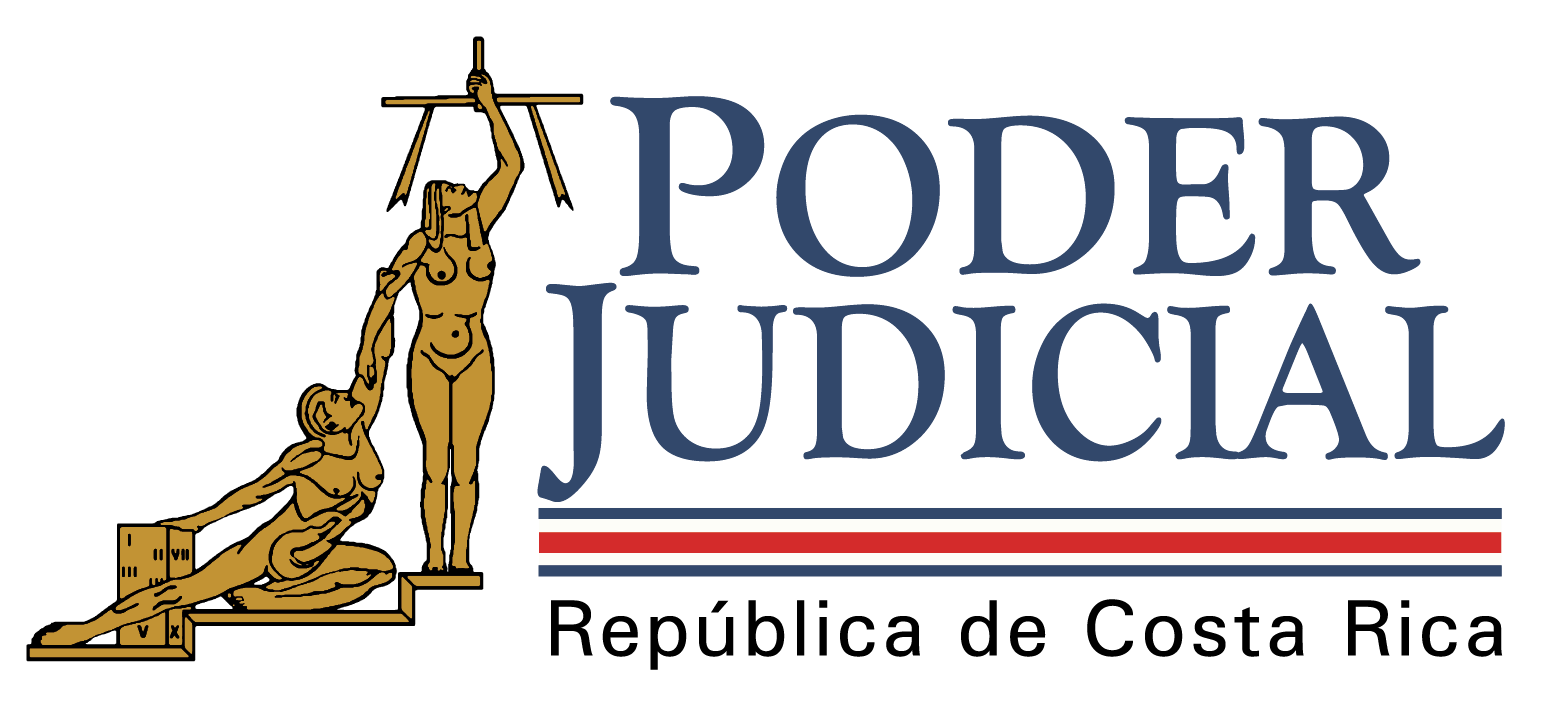 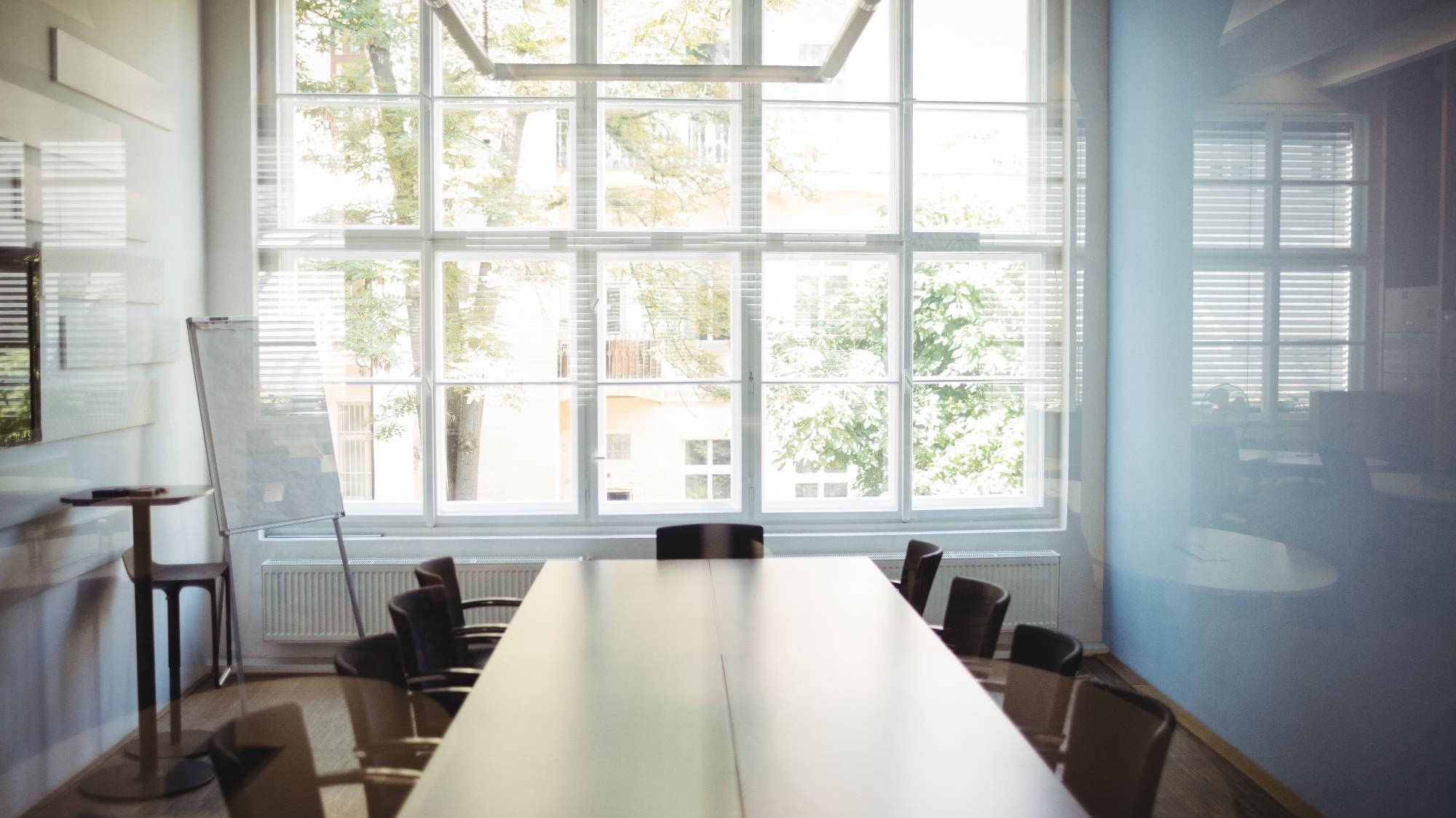 Objetivo: 

Consolidar en un plan de acción para la continuidad de los servicios judiciales, de las acciones institucionales que se han venido desarrollando, como efecto del COVID-19; con el fin de realizar la alineación estratégica e incorporarlas en los Sistemas del PEI y PAO, para la implementación y seguimiento de manera automatizada.
METODOLOGÍA PARA LA DEFINICIÓN DEL PLAN DE ACCIÓN
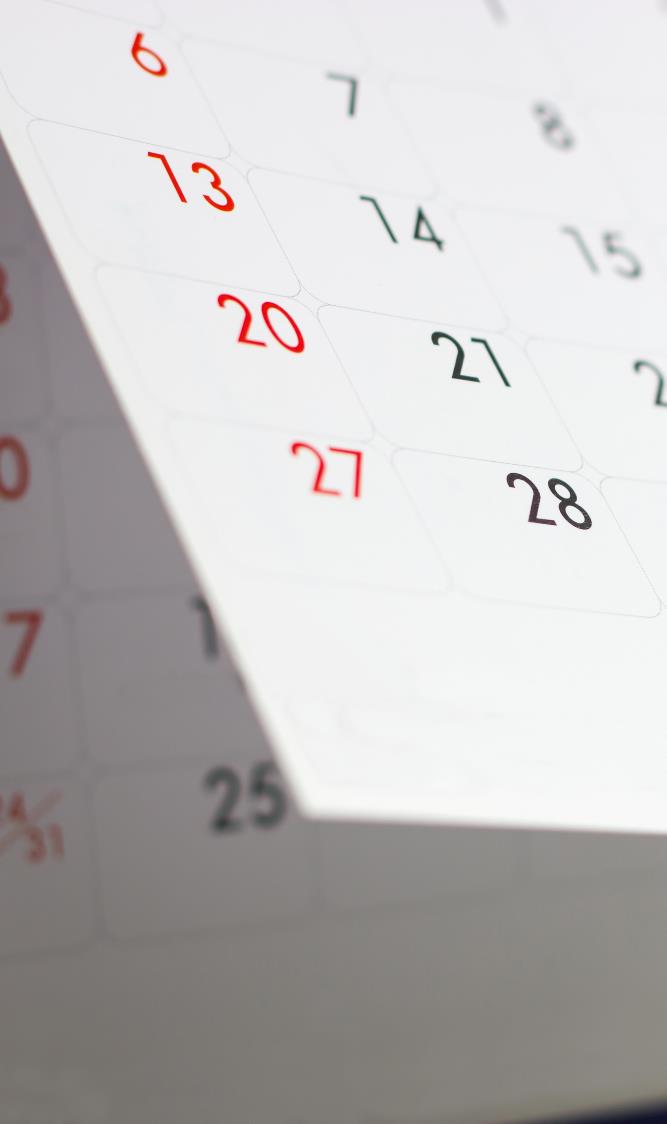 Estrategia  1 - 

 Reprogramación de Objetivos y Metas del PEI y PAO 2020
Aprobado por la Corte Plena en sesión 24-2020, del 4 de mayo de 2020, artículo XVI. Oficio 619-PLA-PE-2020.

Proceso de reformulación de la planificación estratégica y operativa, como respuesta a los efectos generados de la emergencia sanitaria COVID-19.
Responsables: 
Dirección de Planificación, Dirección Ejecutiva, OIJ, MP, DP, CAMFJ.
Estrategia 2 - Alineamiento del Portafolio de Proyectos Estratégico


Identificación de los riesgos materializados de los proyectos, así como la definición de las acciones a realizar para la reprogramación de los cronogramas de los proyectos. 

Este análisis será insumo para el Consejo Superior decidir sobre la prórroga o no de los PCGS para el próximo periodo de los proyectos estratégicos. 

Asimismo, se considera de relevancia realizar el mismo ejercicio para los PCGS de proyectos operativos.
Responsables: Dirección de Planificación, Dirección Ejecutiva, OIJ, MP, DP, CAMFJ.
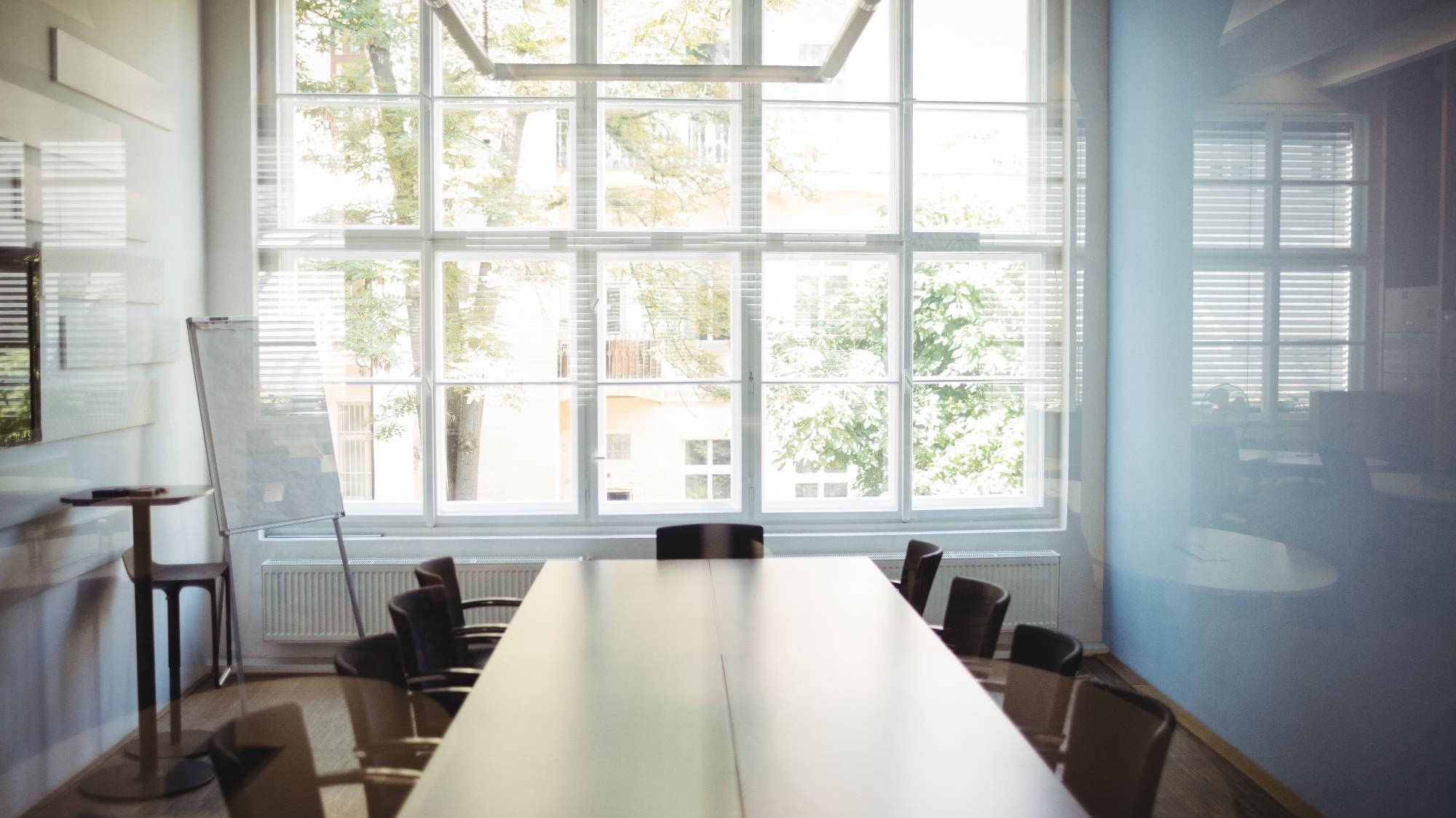 Estrategia 3 - Adecuación de modelos de trabajo en modalidad virtual en todas las oficinas y despachos judiciales

Adecuación de las diferentes oficinas y despachos judiciales en sus modelos de trabajo para brindar sus servicios en modalidad virtual, considerando asegurar el acceso a la justicia de las poblaciones en condición de vulnerabilidad. 

Cada oficina y despacho judicial deberá realizar una revisión integral de los procesos y servicios de sus oficinas, para la identificación de oportunidades para la aplicación de la modalidad virtual y definir los planes de trabajo para realizarlo.
Responsables: Todas las oficinas y despachos judiciales.
Estrategia 4 - Estrategias para mantener y extender el teletrabajo


Ampliación de la cobertura del teletrabajo en todas las oficinas y despachos judiciales, en los que sea factible aplicar esta modalidad. 

Revisar y actualizar de manera urgente el Reglamento del Teletrabajo. 

Potenciar el uso y disponibilidad de los equipos portátiles, licencias VPN e infraestructura tecnológica para continuar fortaleciendo este tema. 

Elaborar un diagnóstico de necesidades informáticas con los requerimientos necesarios para mantener operando el teletrabajo en el personal de todas las oficinas judiciales.
Responsables: Comisión de Teletrabajo, Dirección de Gestión Humana, Dirección de Tecnología de la Información, Corte Plena
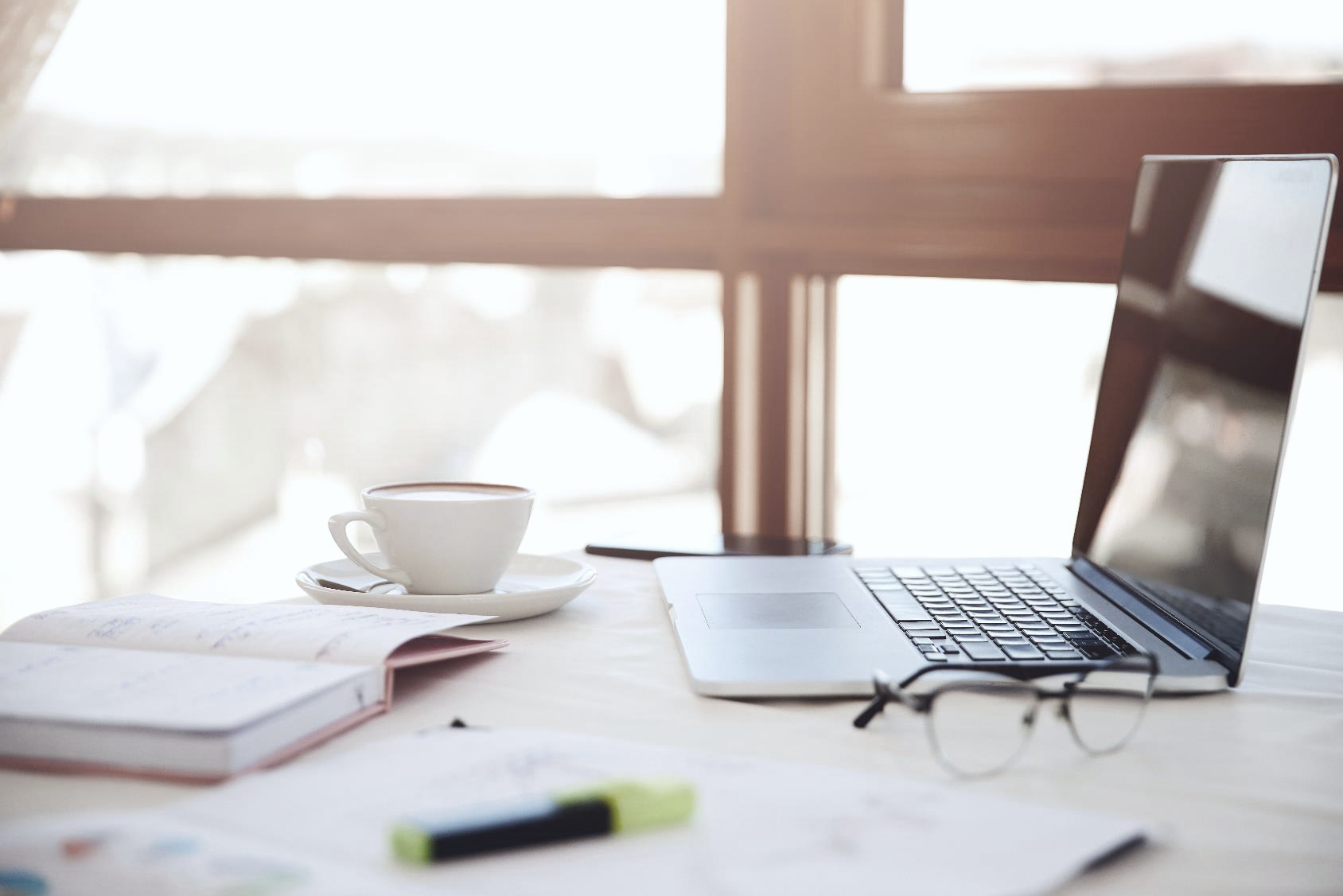 Estrategia 5 - Apoyo de las Comisiones Institucionales en promover los servicios virtuales

Solicitar a las diferentes Comisiones Institucionales que en sus planes de trabajo, se promueva el teletrabajo y la realización de las audiencias virtuales de las materias a su cargo; considerando asegurar el acceso a la justicia de las poblaciones en condición de vulnerabilidad, para lo cual deberán presentar sus planes de trabajo.

Presentar los diferentes protocolos en las materias jurisdiccionales para aplicación de audiencias virtuales.
Responsables: Comisiones Institucionales, Centro de Apoyo a la Función Jurisdiccional, Dirección de Planificación, Dirección de Tecnología y Dirección Ejecutiva 
.
Estrategia 6 - Promover reuniones, capacitaciones, congresos, sesiones de trabajo y talleres en modalidad virtual
Definir los protocolos, capacitación y sensibilización en el personal judicial para que se promueva la realización de reuniones, capacitaciones, congresos, sesiones de trabajo, talleres y otros en modalidad virtual; en aras de continuar con el cumplimiento de las acciones definidas por la institución.
Responsables: Dirección de Gestión Humana.
Revisión, análisis y adecuación de todos los protocolos de salud, ingreso a las Instalaciones del Poder Judicial, Protocolo de Desinfección Individual, en relación con la prevención del contagio de COVID-19.

Además, de promover su publicación, implementación y seguimiento en cuanto al cumplimiento de los mismos.
Estrategia 7  - Adecuación de protocolos de salud en relación con la prevención del contagio de COVID-29
Responsables: Dirección Ejecutiva y Dirección de Gestión Humana.
Revisar y definir los lineamientos y directrices para la ejecución de los recursos presupuestarios 2020, conforme el contexto vigente, para asegurar la ejecución presupuestaria conforme las necesidades y prioridades institucionales. 

Analizar y proponer acciones positivas para mantener los recursos necesarios en procura de fortalecer las acciones para evitar la propagación del COVIT-19. 

Definir los lineamientos y la programación de la formulación del presupuesto 2022, en vista del contexto nacional.
Estrategia 8 - Revisión del presupuesto 2020 para su ejecución, la formulación  presupuesto 2021 y programación del presupuesto 2022.
Responsables: Dirección Ejecutiva, en coordinación con todos los Centros de Responsabilidad. 
Dirección de Planificación.
Estrategia 9 - Ampliación de los servicios de la Línea 800


Ampliar y fortalecer la divulgación de los servicios de la Línea 800, con el fin de darle una mayor  respuesta a las consultas por parte de las personas usuarias y evitar que se apersonen a los despachos y oficinas judiciales por trámites que pueden hacer en línea.
Responsables: Contraloría de Servicios y Departamento de Prensa y Comunicación.
Estrategia 10 - Ampliación de los servicios de la Mesa de Ayuda (DTI)
Ampliar y fortalecer la divulgación de los servicios de la Mesa de Ayuda de la Dirección de Tecnología de la Información, con el fin de darle una mayor respuesta y cobertura a las consultas por parte de las personas usuarias sobre el uso de las audiencias virtuales.
Responsables: Dirección de Tecnología de la Información.
Mediante estrategias de divulgación dar a conocer a las personas usuarias los servicios digitales disponibles.
Estrategia 11 - Potenciar la comunicación de los servicios virtuales disponibles a la ciudadanía
Responsables: Departamento de Prensa y Comunicación y Dirección de Tecnología de la Información.
Estrategia 12 - Propuesta reincorporación progresiva de personal vulnerable
Definir  y proponer un protocolo para la reincorporación progresiva del personal identificado como vulnerable ante la pandemia del COVID-19.
Responsables: Dirección de Gestión Humana.
Estrategia 13 - Evaluación del Riesgo de Exposición del Personal al COVID-19. 




Propuesta y Ejecución de la Evaluación
Responsables: Dirección Ejecutiva y Dirección de Gestión Humana.
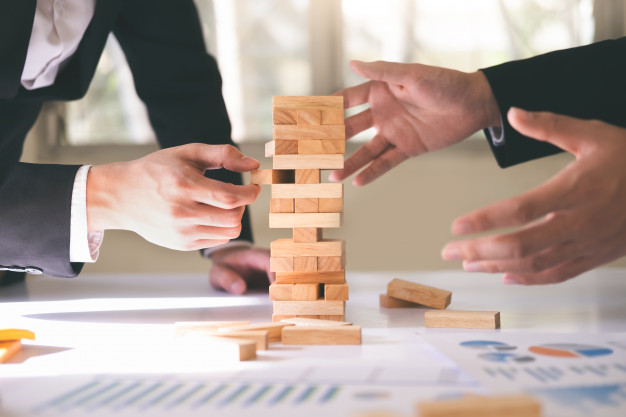 Definición del plan de respuesta sobre los riesgos materializados y potenciales a nivel institucional relacionados con: 

Probidad, 
Seguridad de la Información, 
Tecnológicos, 
Humanos, 
Funcionales y 
Procesos Críticos.
Estrategia 14 – Gestión de  riesgos institucionales.
Responsables: Oficina de Control Interno, Oficina de Cumplimiento, en coordinación con todas las áreas involucradas.
Analizar la posible ampliación de los horarios de servicios brindados a las personas usuarias, en las oficinas en las que por restricciones de espacio físico u otras variables, tengan problemas de aglomeración de personas.
Estrategia 15 - Modificación de horarios
Responsables: Dirección de Planificación, Centro de Apoyo a la Función Jurisdiccional y Dirección de Gestión Humana.
Estrategia 16 - Ampliación de convenios interinstitucionales


Identificar y promover la ampliación de convenios interinstitucionales que contribuyan con el fortalecimiento en la virtualización de los servicios judiciales.
Responsables: Despacho de la Presidencia, Dirección Jurídica y oficinas involucradas.
Estrategia 17 - Actualización de los mecanismos de recolección de información y monitoreo de las acciones implementadas mediante indicadores específicos.
Diseñar mecanismos de recolección de información sobre la percepción de las personas usuarias de los servicios presenciales y virtuales, con el fin de obtener insumos de mejora.
Ajustar y monitorear los indicadores estadísticos a las condiciones actuales de emergencia nacional, para brindar información oportuna para análisis y toma de decisiones institucionales.
Responsables: Dirección de Planificación, Contraloría de Servicios, Dirección de Tecnología de la Información
.
Estrategia 18 – Gestión de Servicios Críticos


Plan de Continuidad del Servicio (Procesos Críticos)
Aperturas Efectivas
Responsables: Dirección Ejecutiva, Dirección de Tecnología de la Información, Dirección de Gestión Humana y Dirección de Planificación
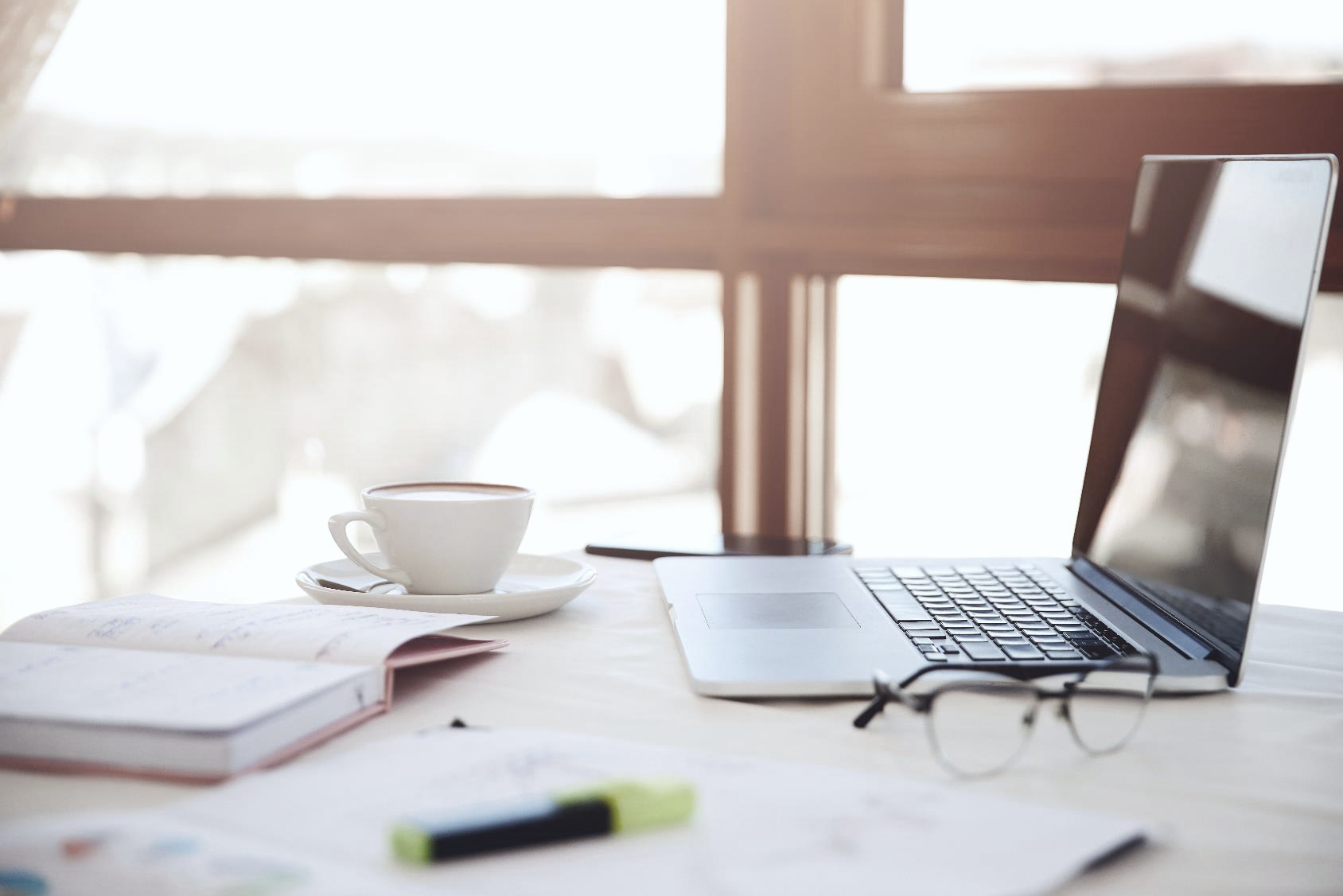 Estrategia 19 – Lineamientos de Corte Plena y Consejo Superior, en atención a la declaratoria de emergencia nacional, debido a la situación de emergencia sanitaria provocada por la enfermedad COVID-19.
Responsables: Dirección Ejecutiva, Despacho de la Presidencia, Comisión de Emergencias. 
.
Estrategia 20 – Gestión de las Tecnologías de la Información y Transformación Digital
Responsables: Dirección de Tecnología de la Información
Estrategia 21 - Seguimiento de los alcances de las acciones realizadas
Generar el instrumento que permita visibilizar las acciones realizadas en el Poder Judicial presentes y futuras en el Poder Judicial para atender la emergencia del COVID-19
Responsables: Comisión de Emergencias del Poder Judicial.
RESUMEN